Classe de 6e ACollège Bellevue
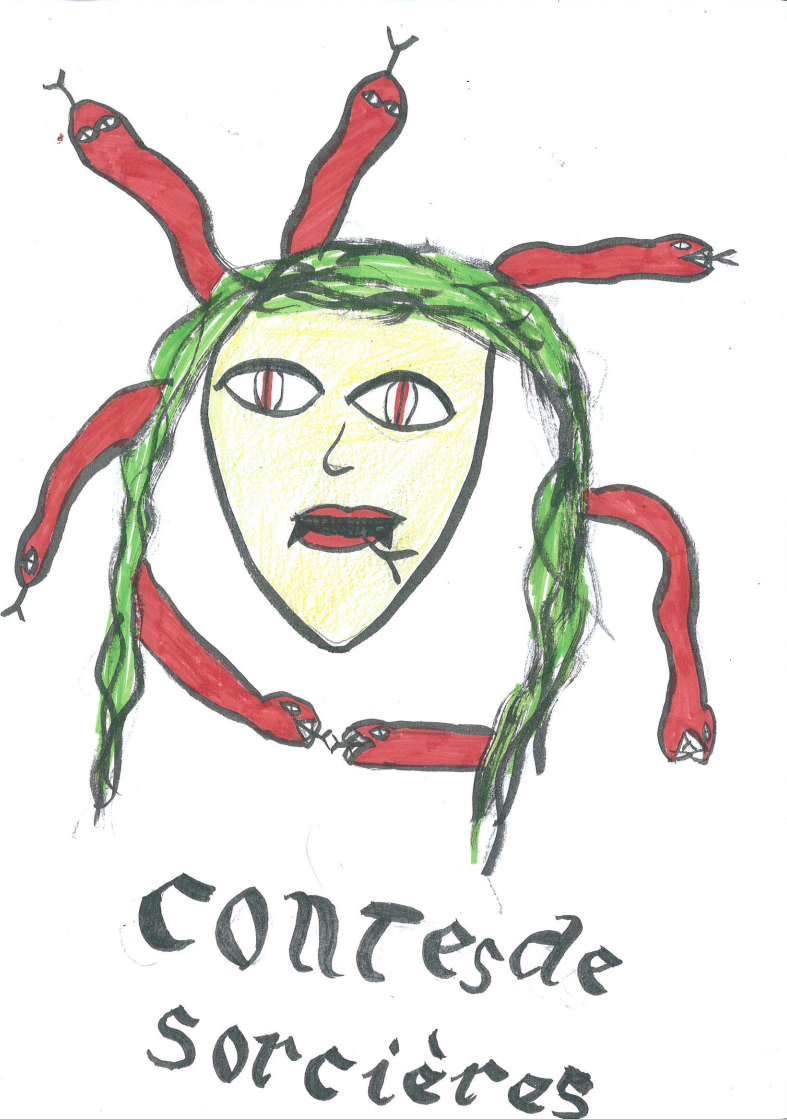 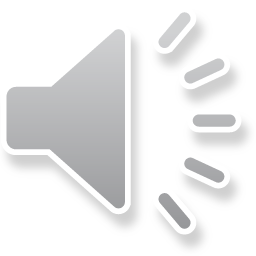 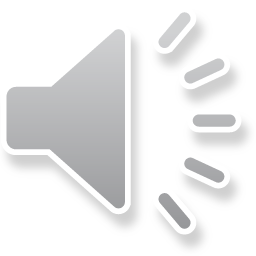 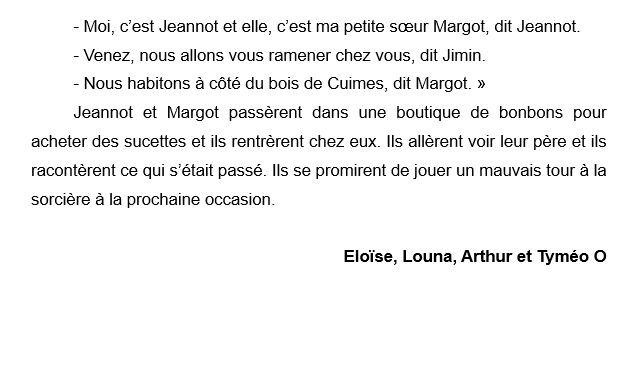 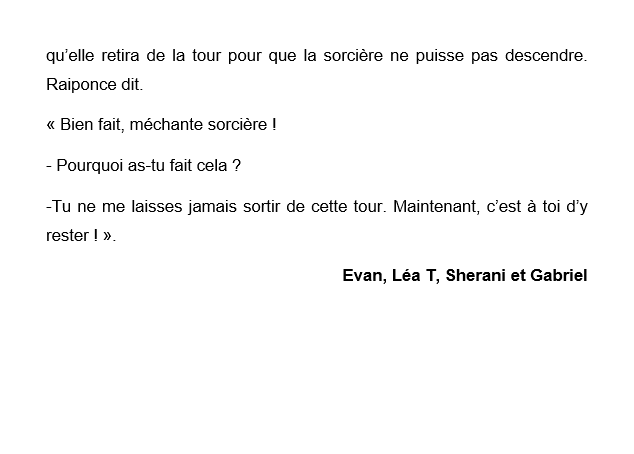 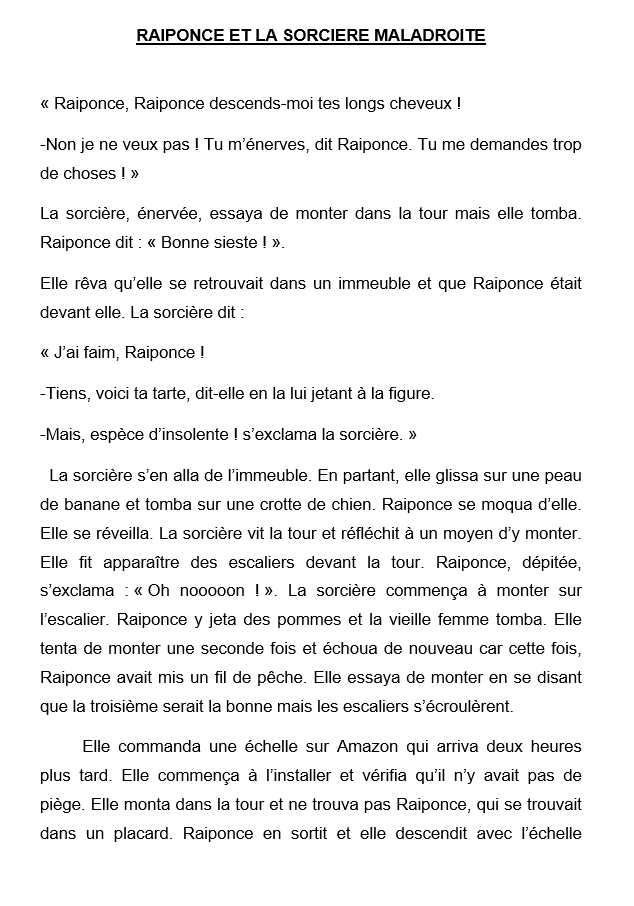 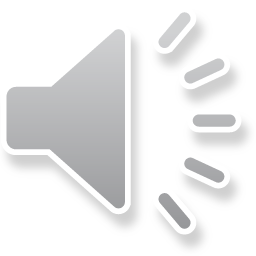 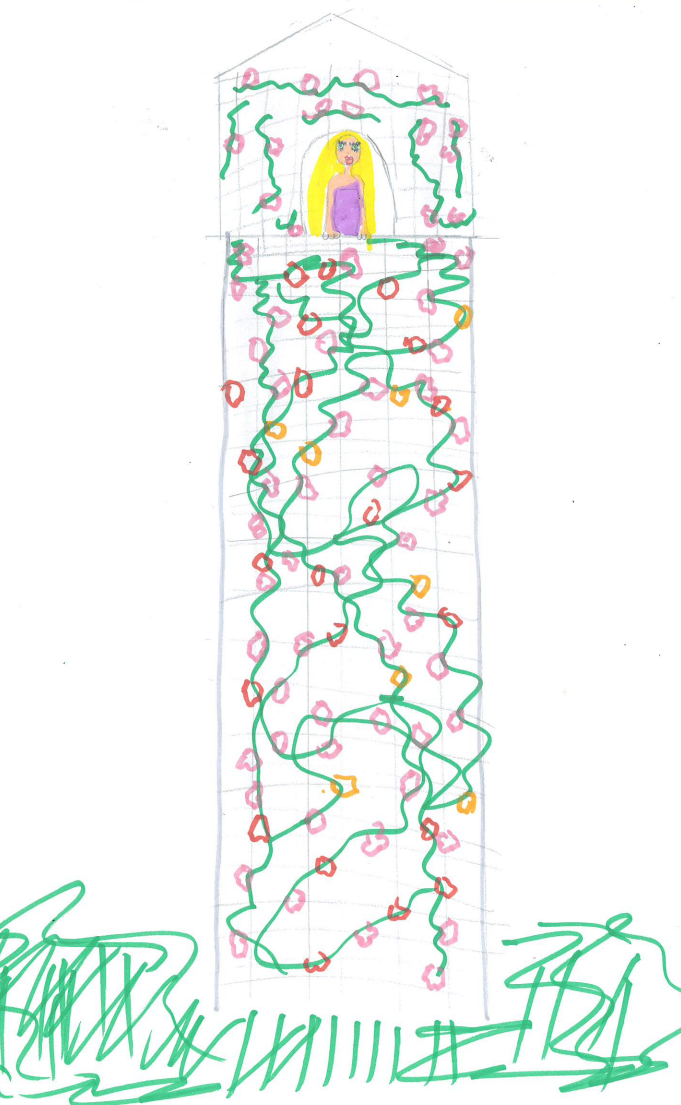 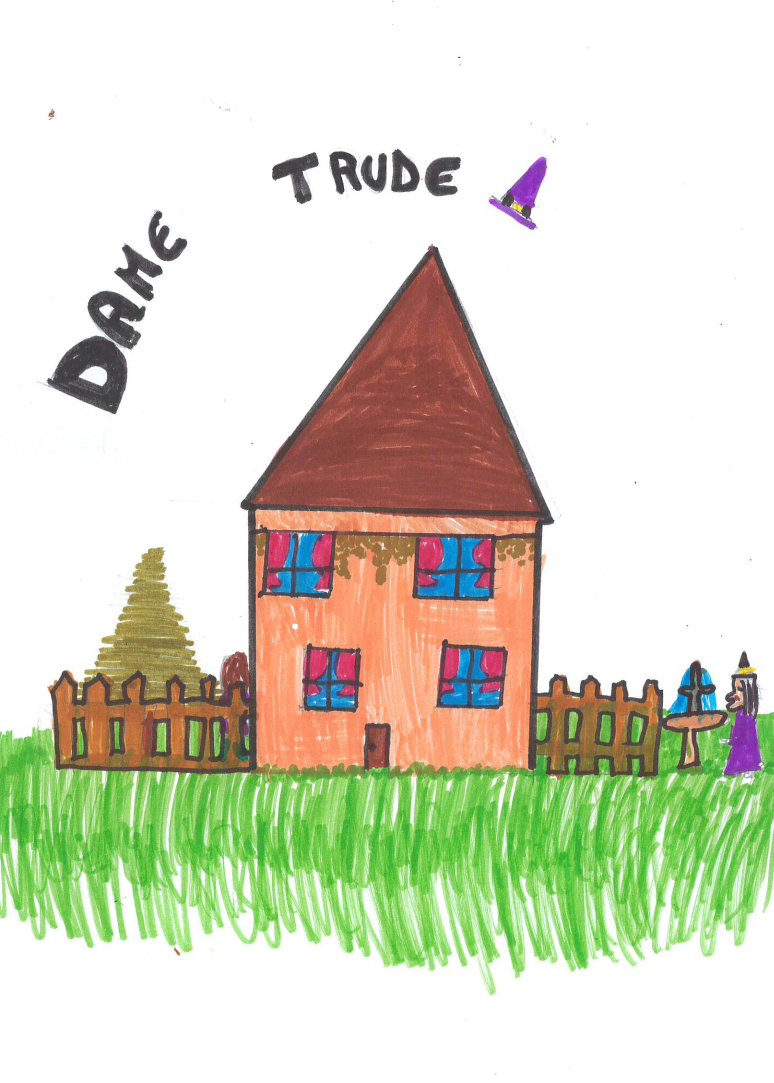 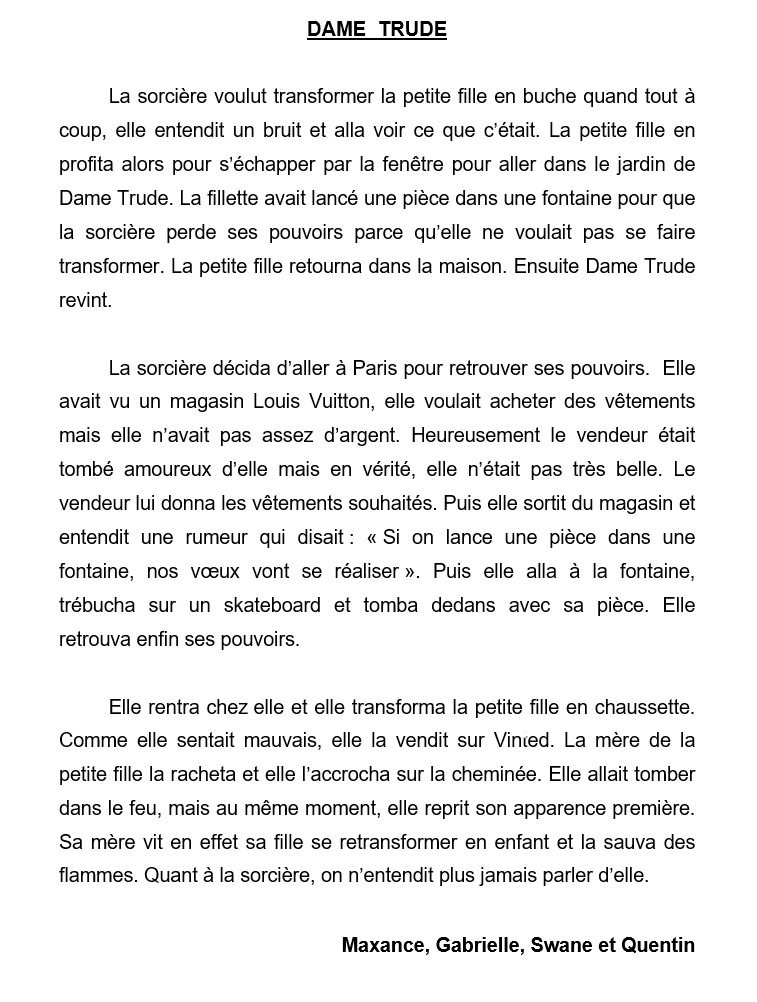 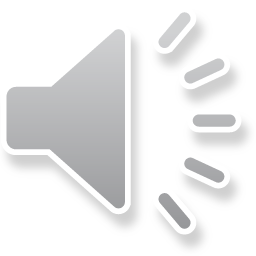 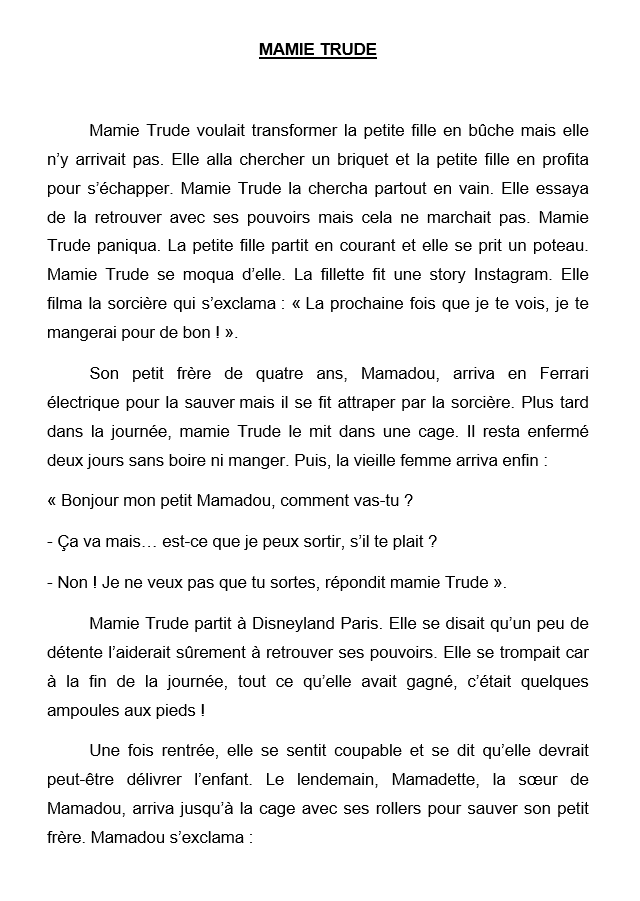 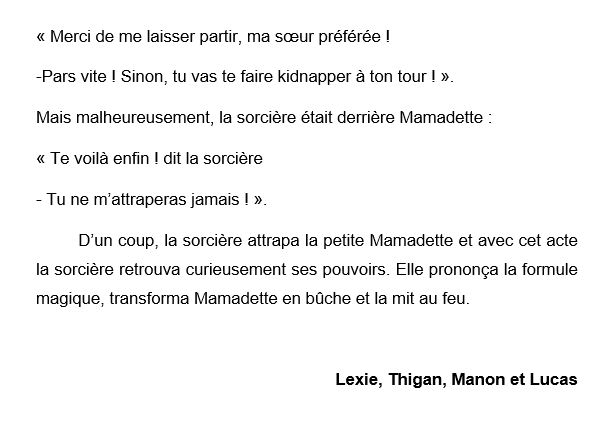 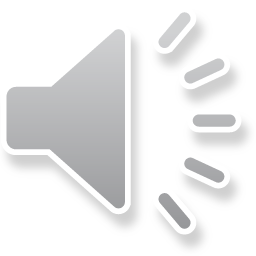 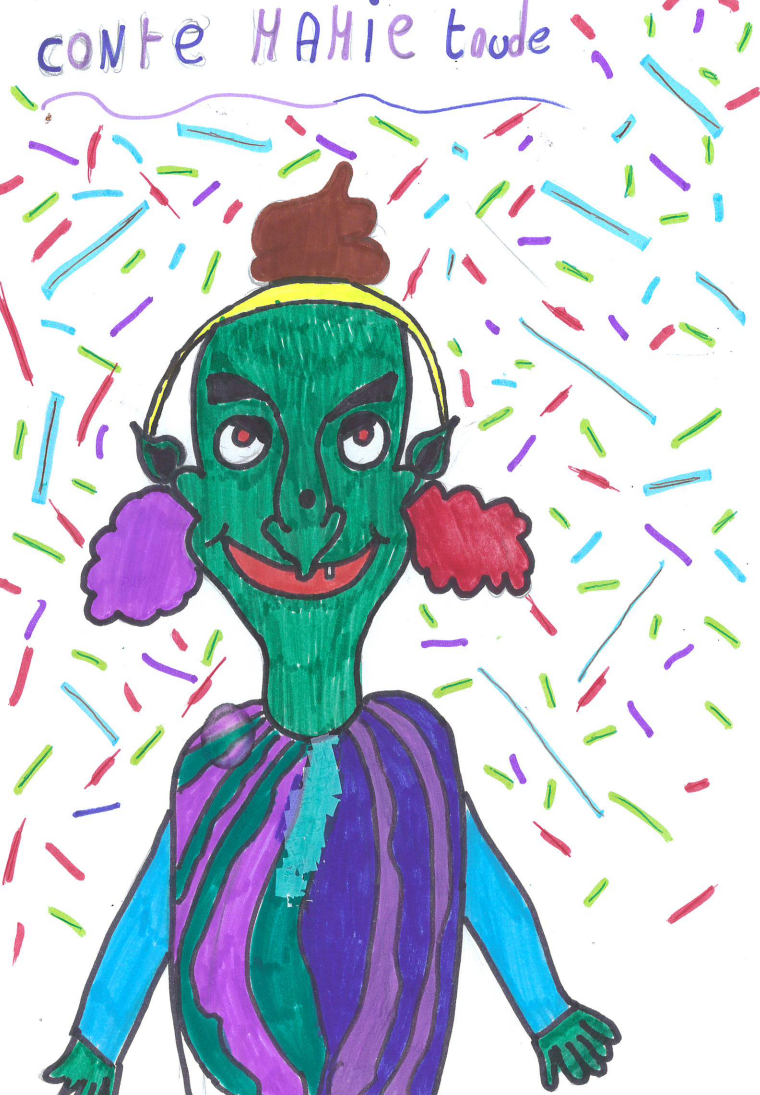 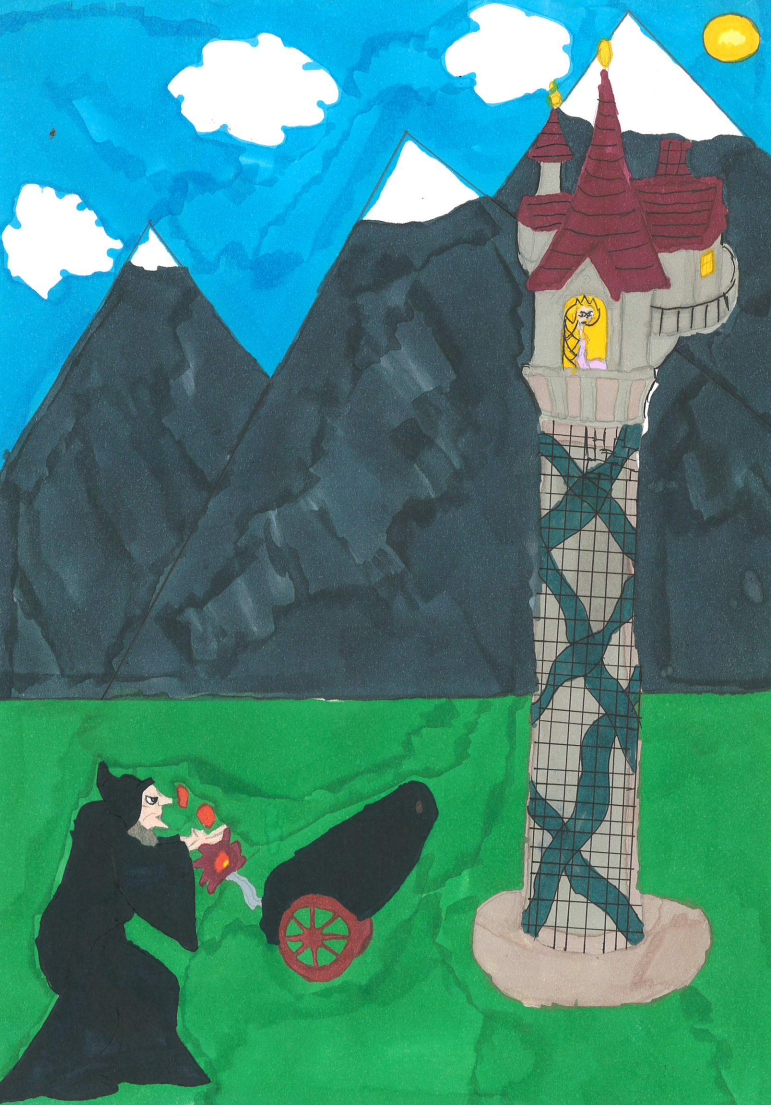 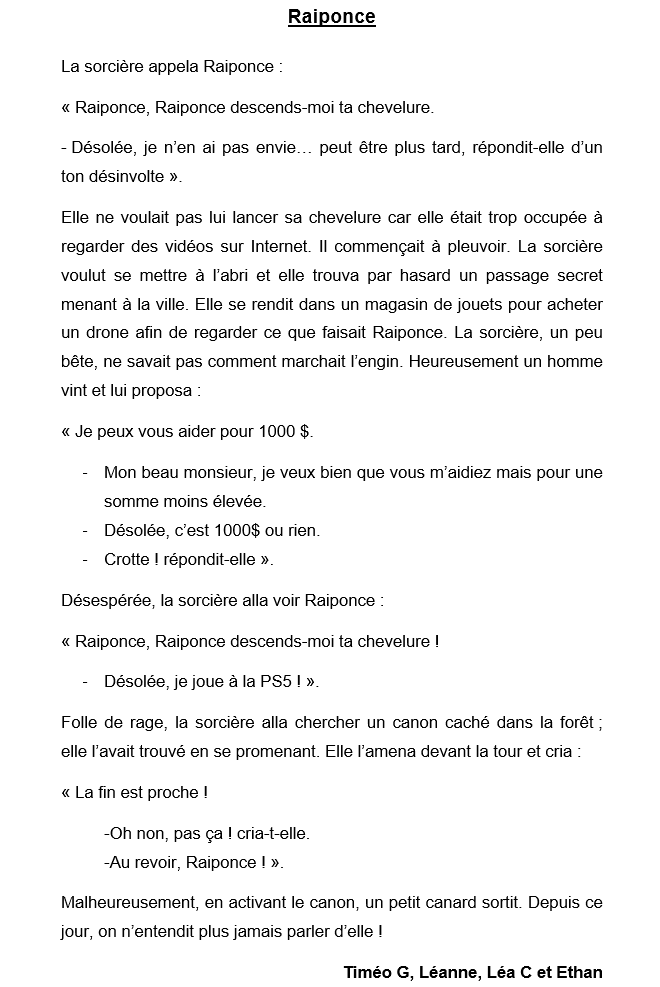 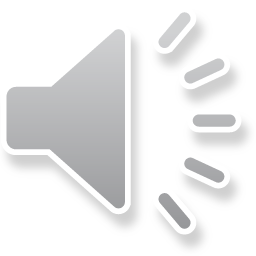 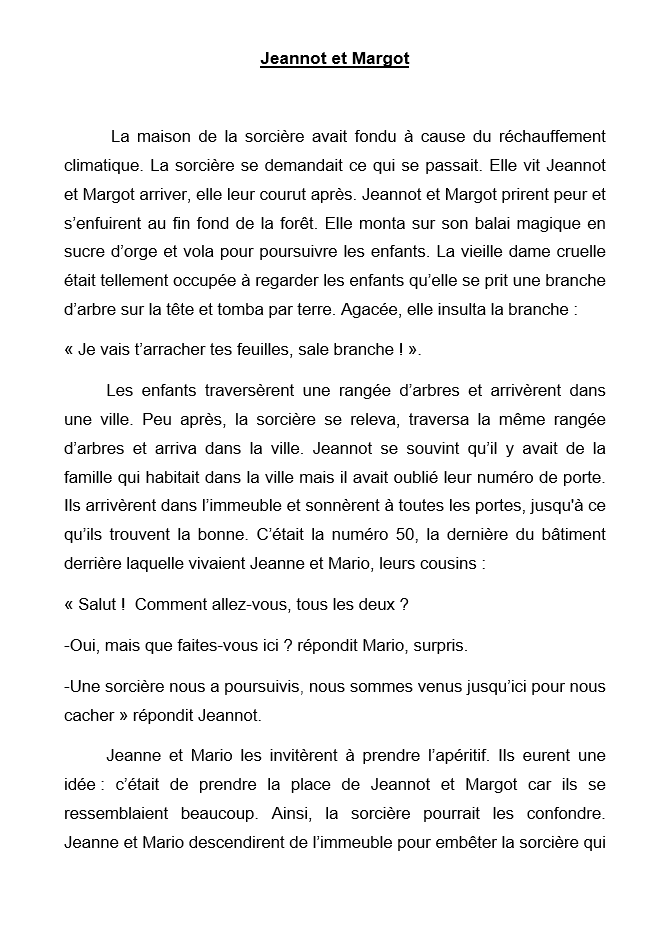 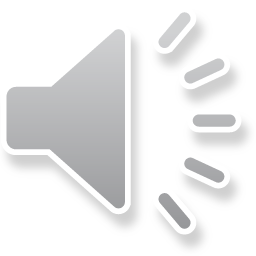 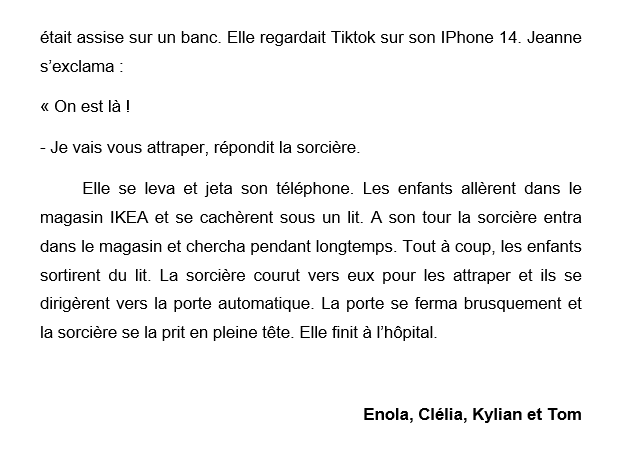 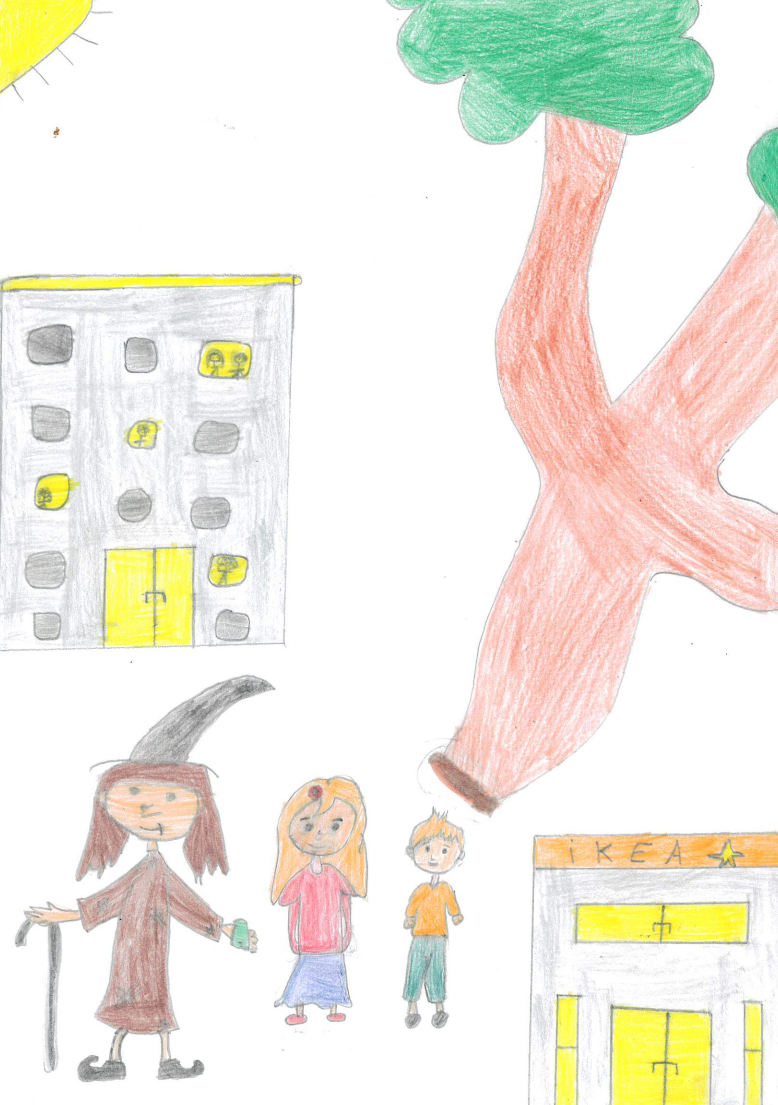